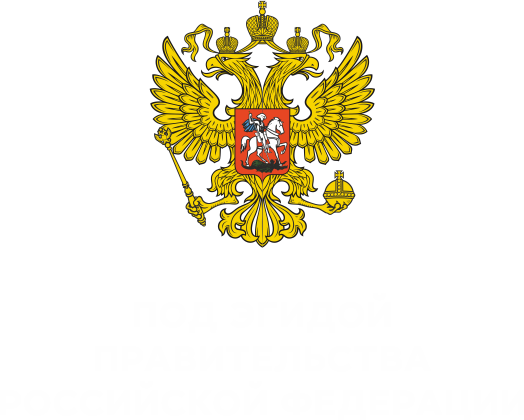 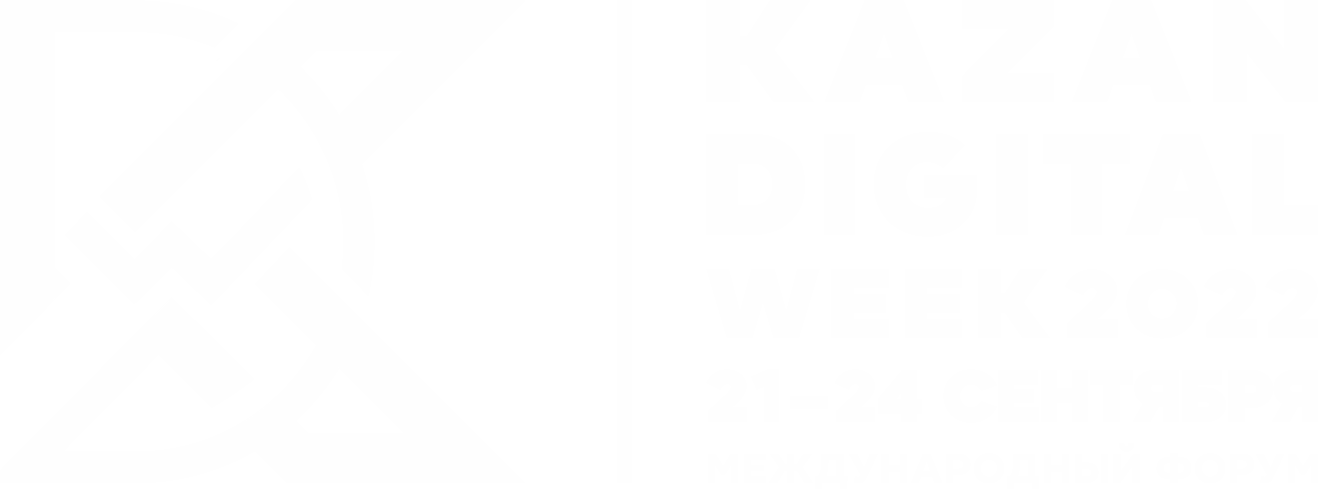 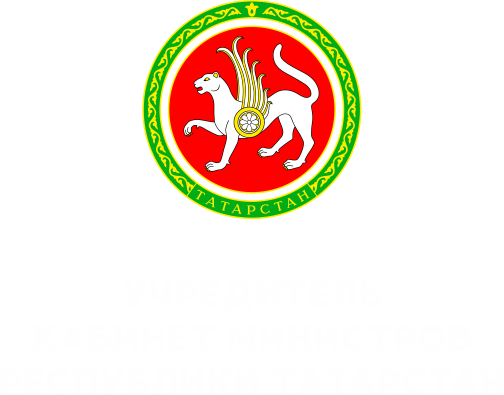 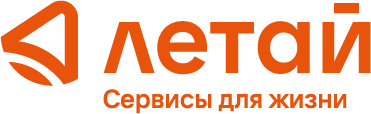 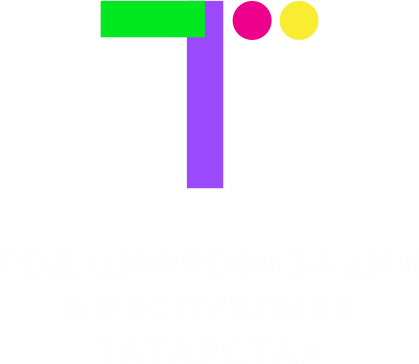 Тематическое направление: «Цифровые технологии в сфере государственного управления»

Thematic areas: 
«Digital technologies in public administration»
Казань, 2022
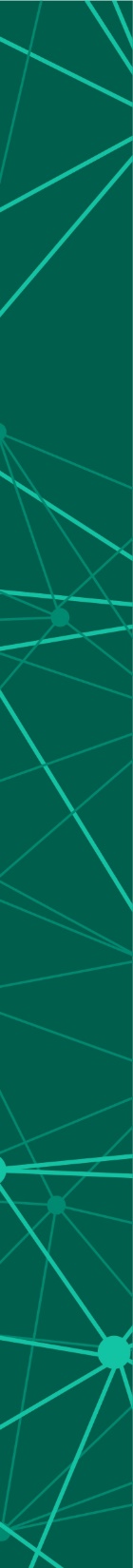 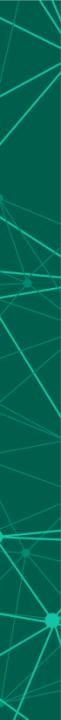 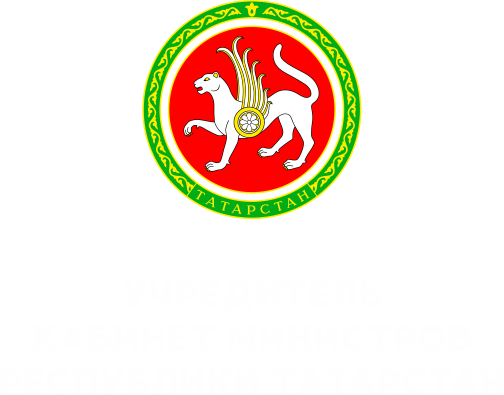 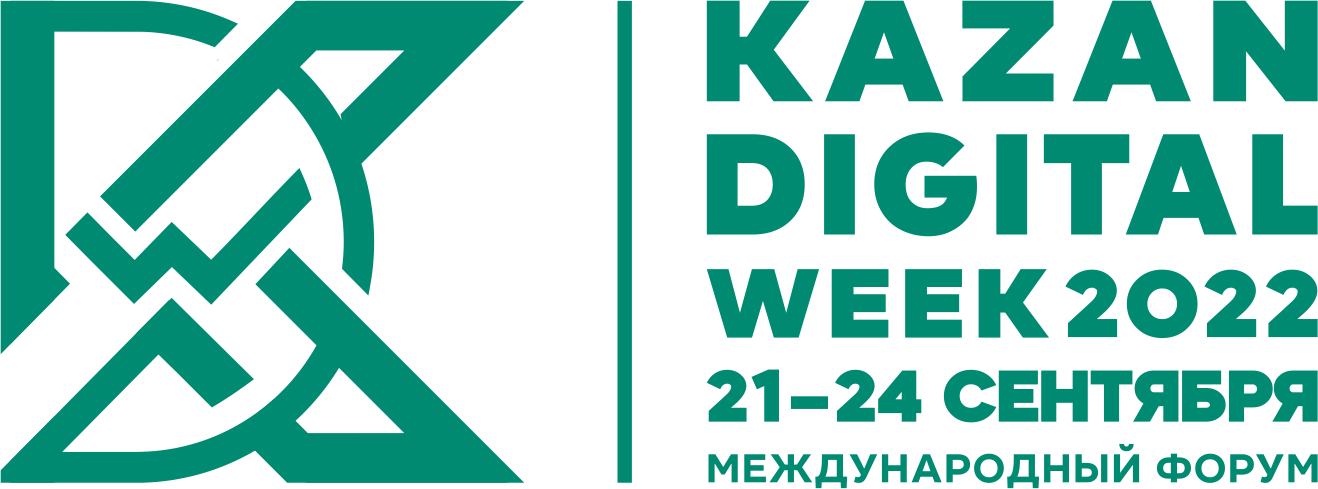 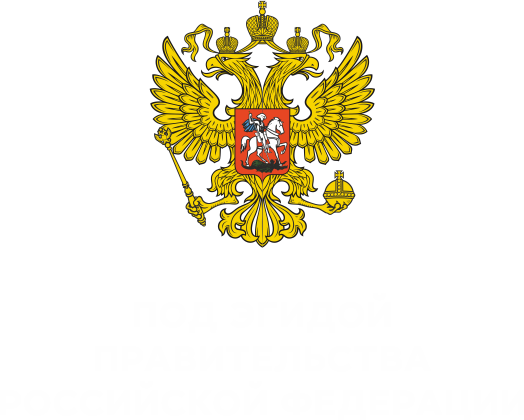 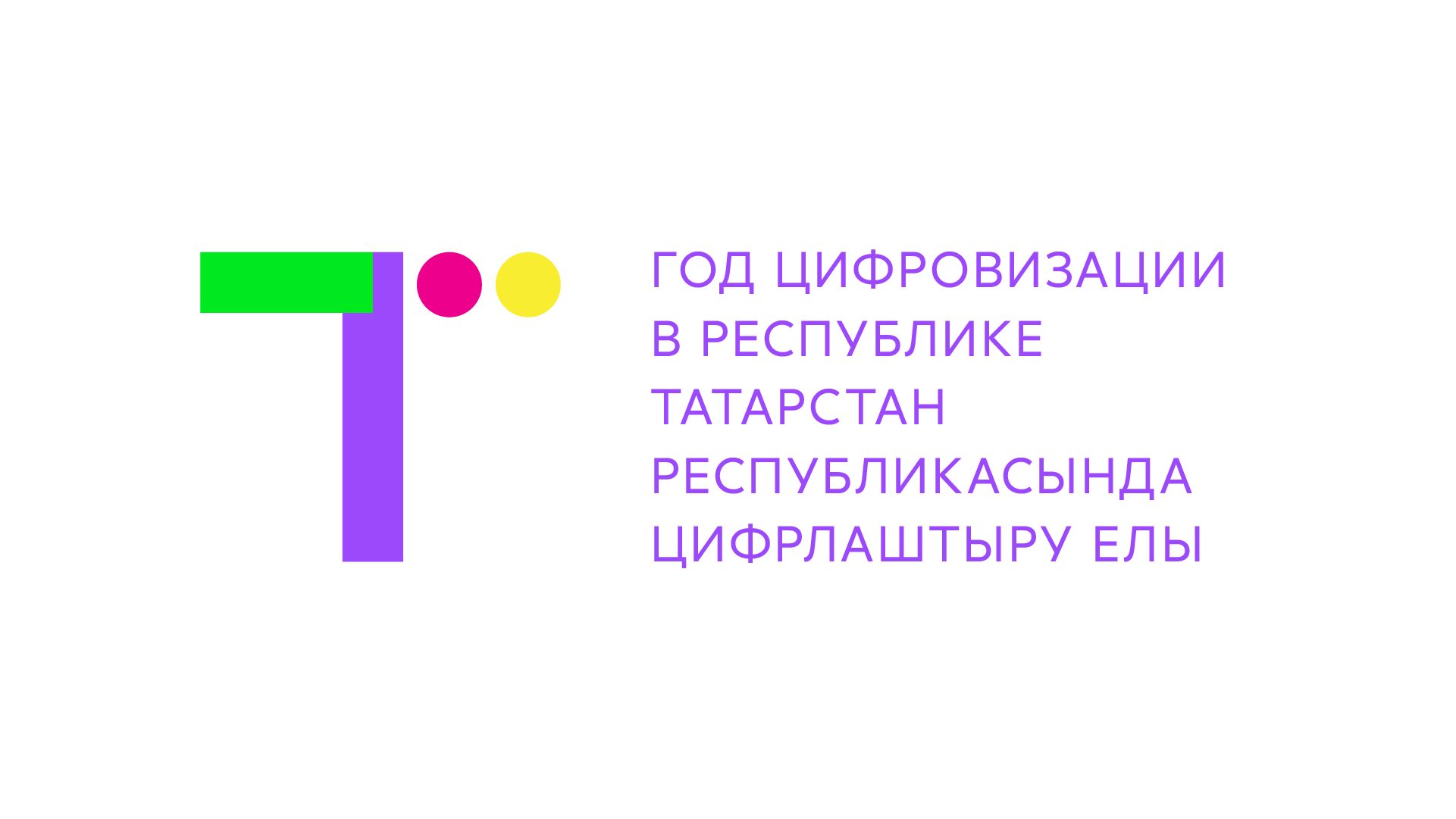 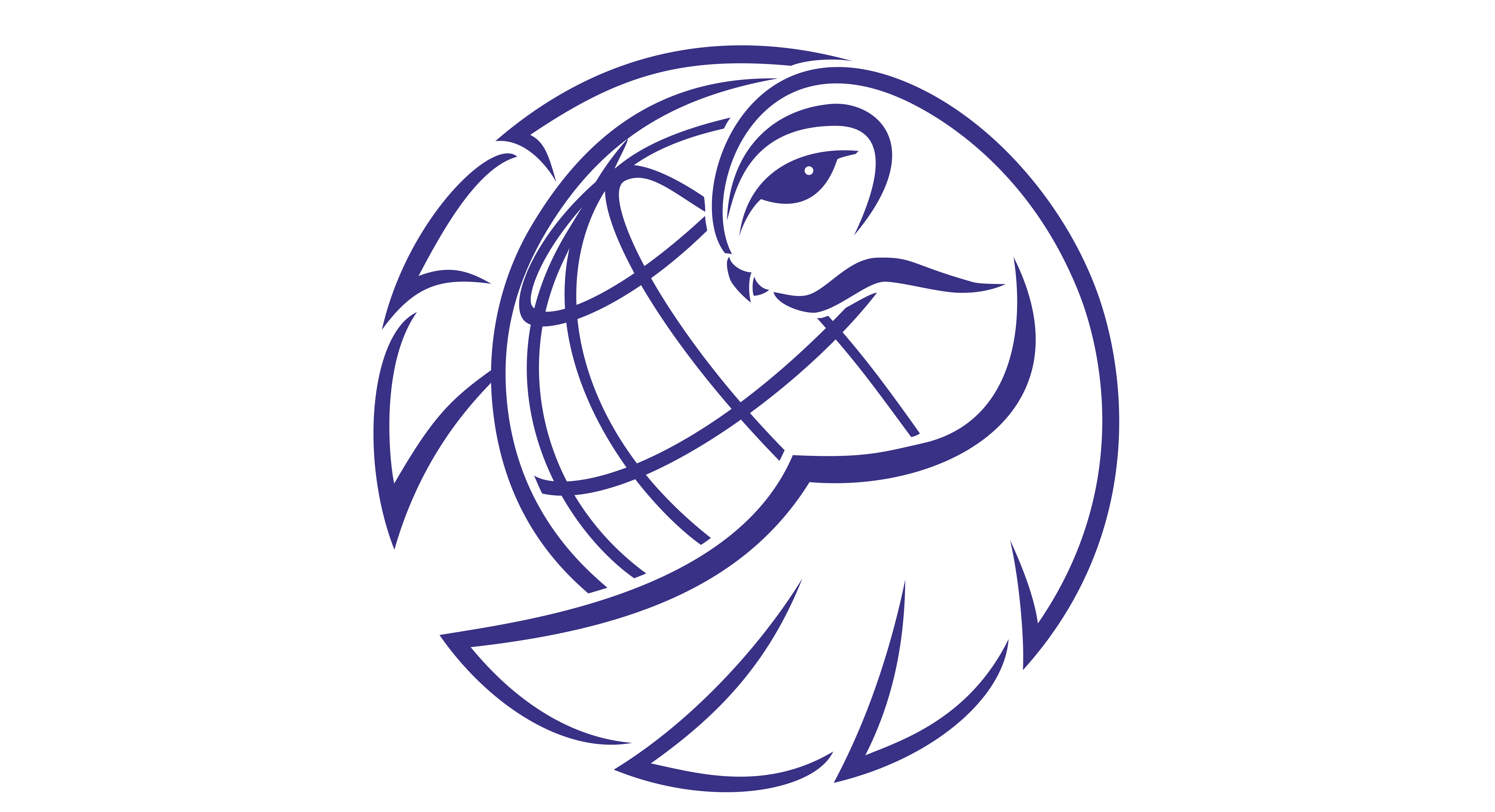 Заместитель генерального директора по научной работе ООО «Бюро Гиперборея», д.т.н.
Bureau Hyperborea Ltd.
Deputy Director of Science, Dr.Sci.
Топаж Александр Григорьевич 

Alex Topaj
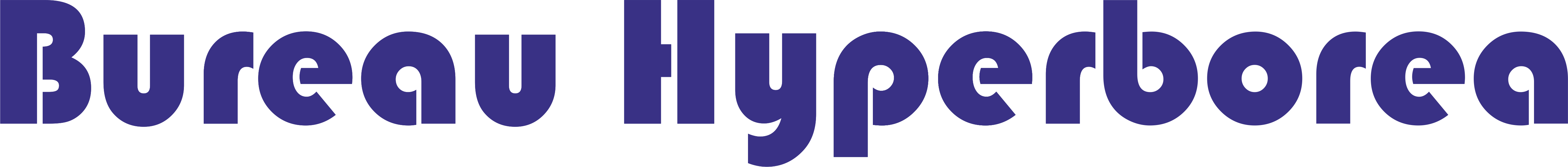 Имитационное моделирование на разных стадиях жизненного цикла транспортной системы – что нужно заказчику кроме самой модели?
Simulation modeling at different life cycle stages of the transport system - what does the customer need besides the model itself?
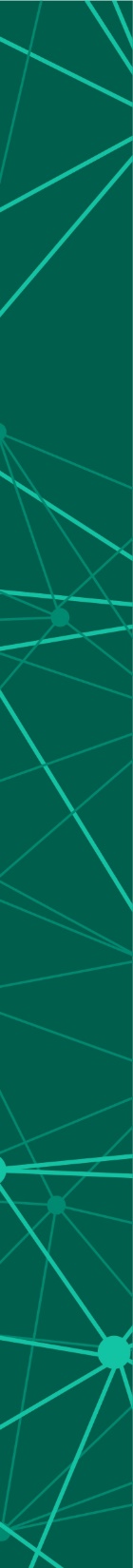 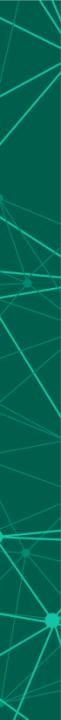 Имитационная модель как часть «Цифрового двойника»
Имитационная модель:

Описывает динамику изменений объекта моделирования во времени
Учитывает случайные факторы и воздействия
Работает с упрощённым логическим образом объекта
Отвечает на вопросы «Что будет, если…?»
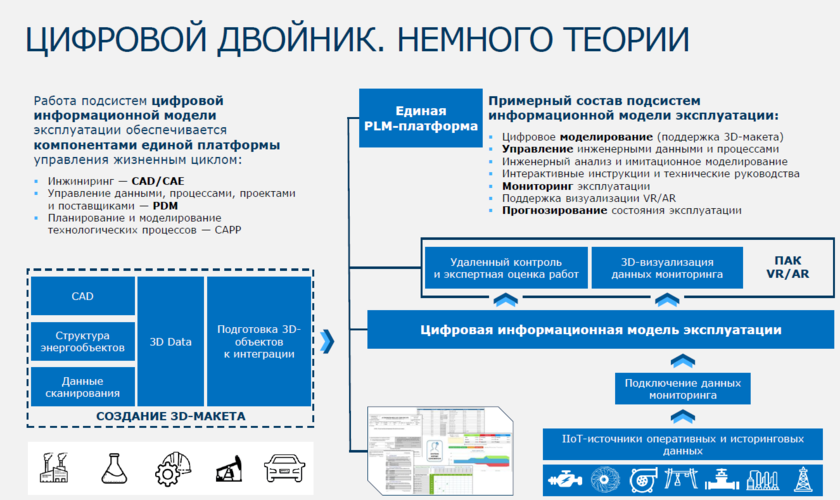 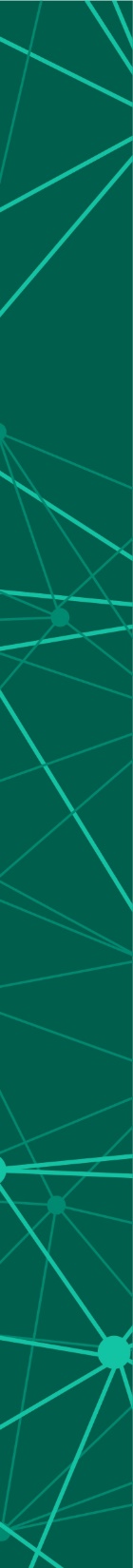 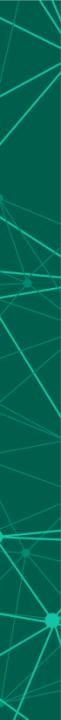 Что будет, если…    Идеальная и реальная схемы исследования



Модель (онтология) 
предметной области
Лучший
вариант
Заказчик
Исполнитель

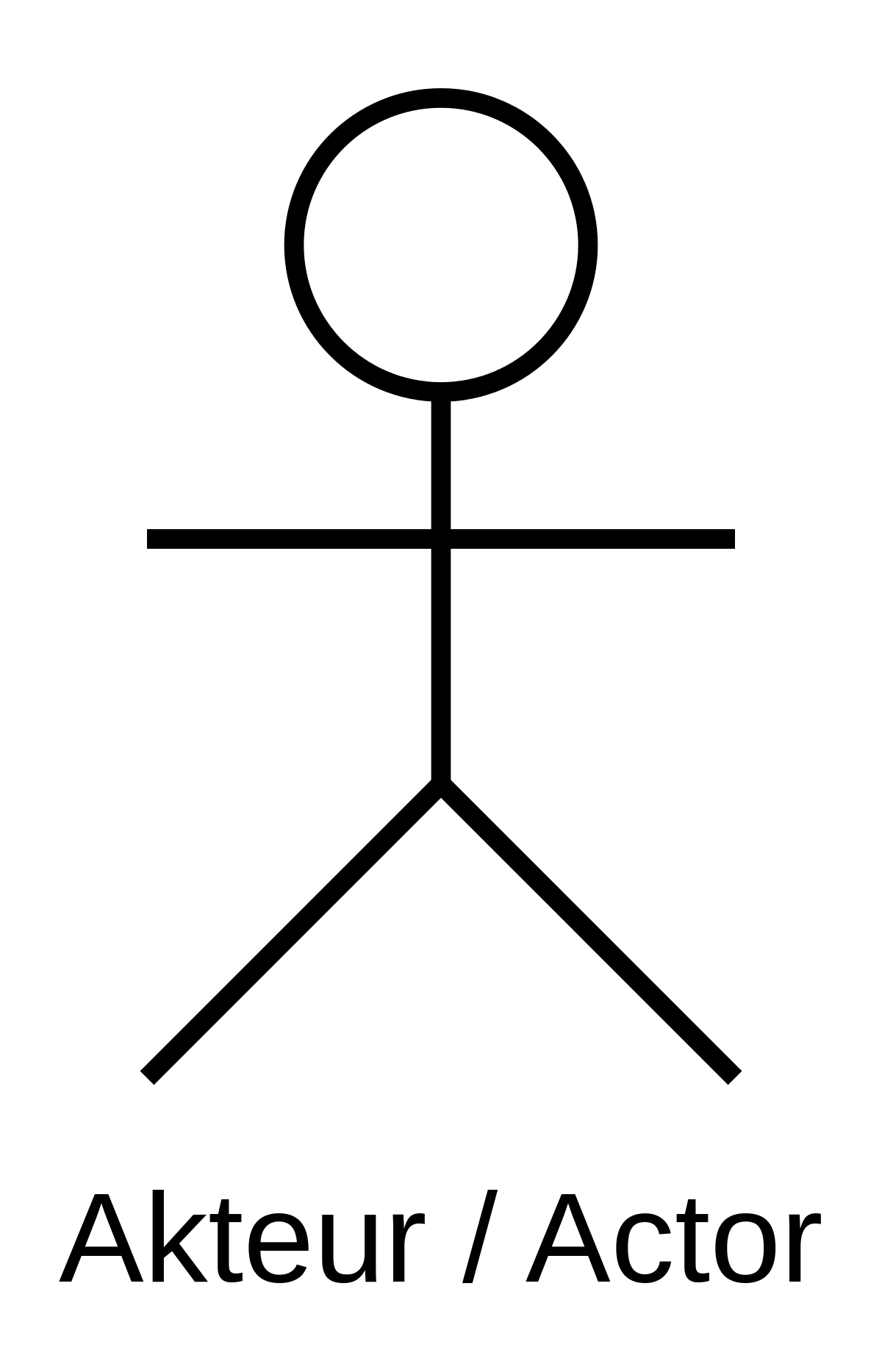 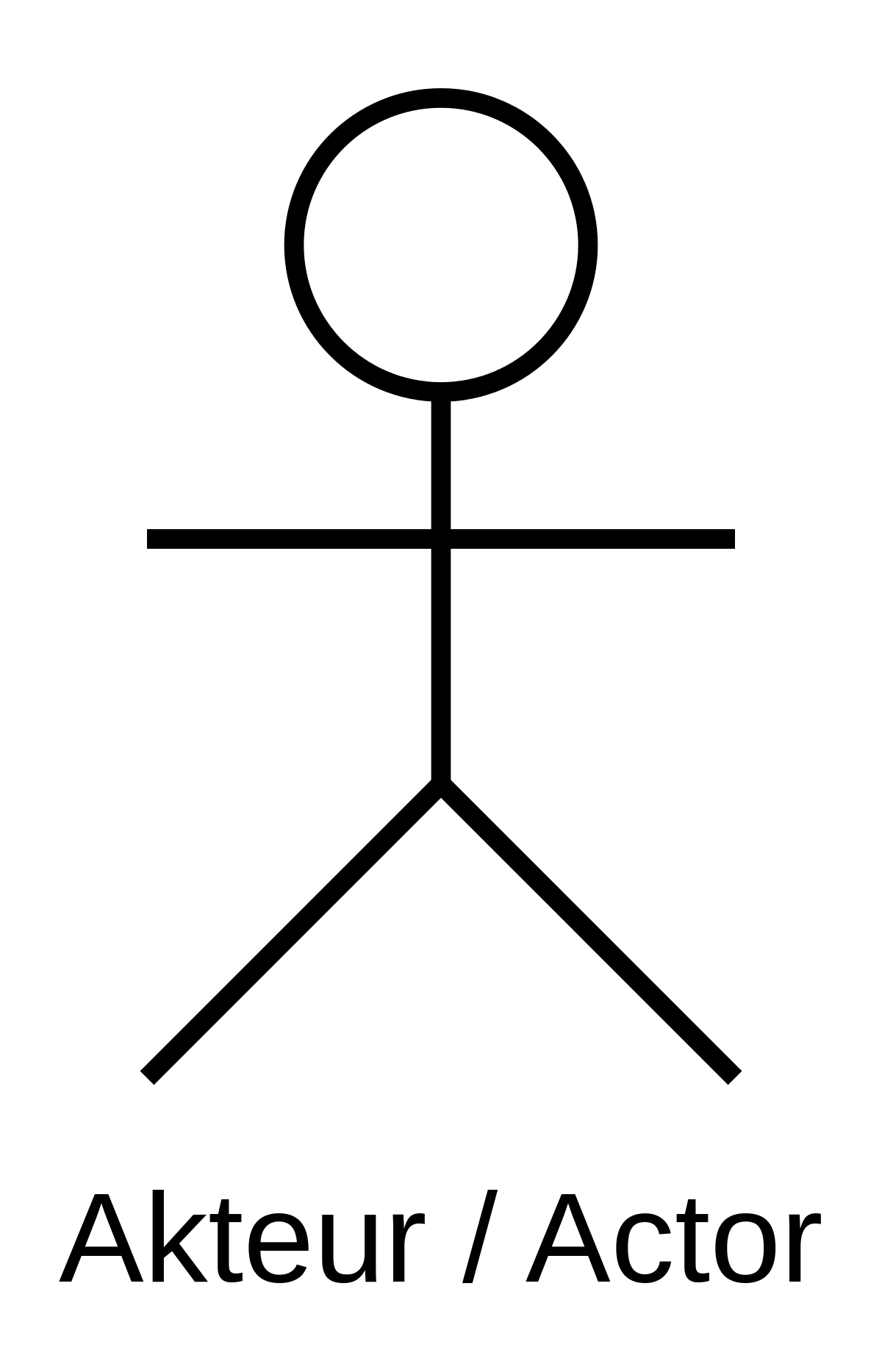 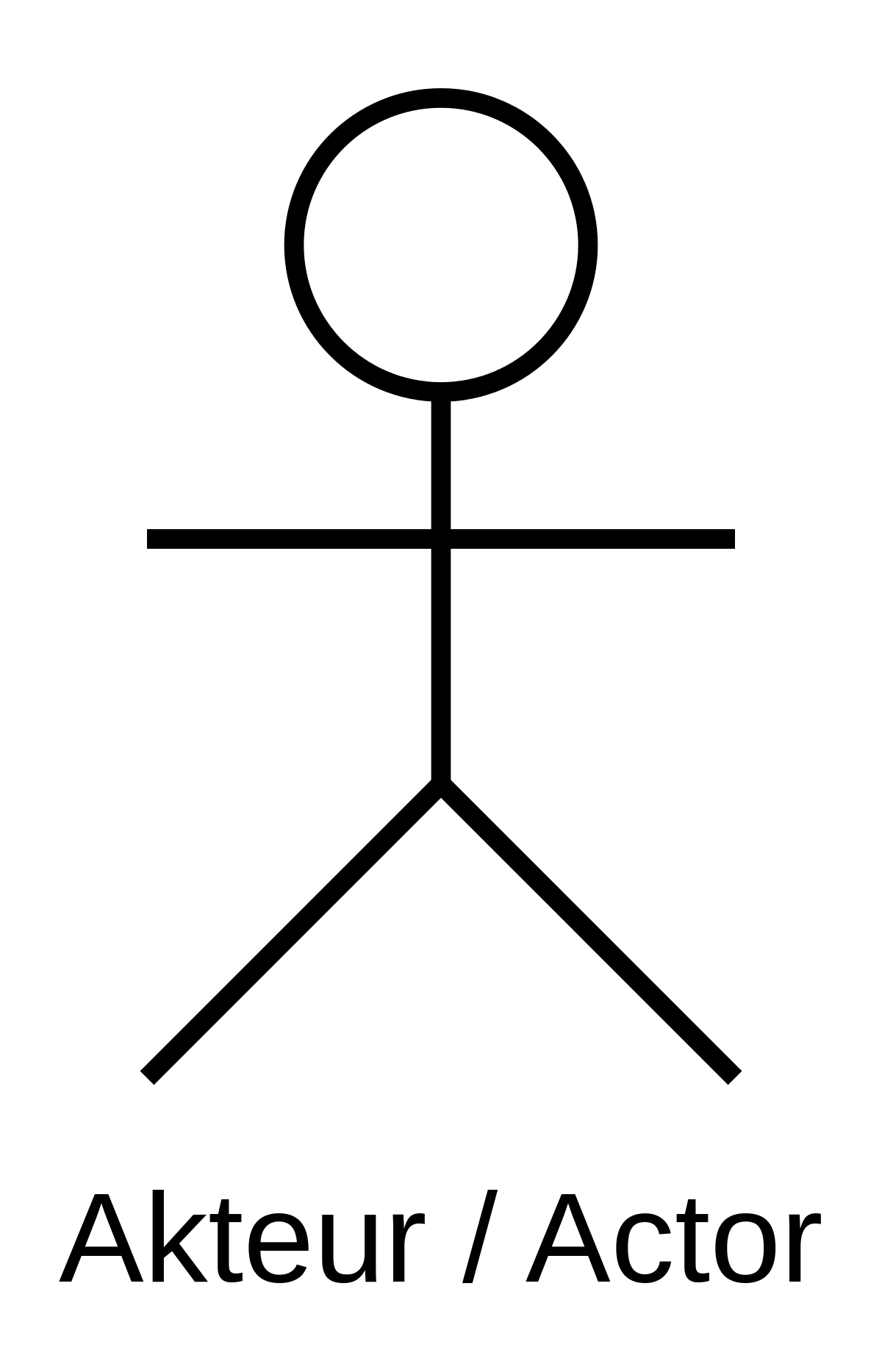 


Бизнес-аналитик
Системный аналитик
IT специалист


Варианты системы
Если…1
Если…2
Если…3
…
Имитационная
модель

Результаты моделирования
Что будет…1
Что будет…2
Что будет…3
…
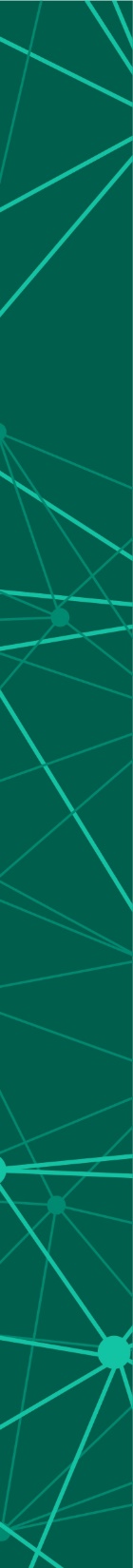 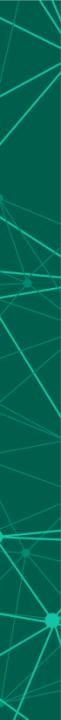 Оптимизация ТС на разных стадиях жизненного цикла
Внешний контур оптимизации
Экономические расчёты
CAPEX
O
PEX
ИМИТАЦИОННАЯ МОДЕЛЬ
Модельное время
Внутренний контур оптимизации
Инженерные
Конфигурация
проектные решения
Движок оперативного планирования
транспортной системы
·
Суда
·
Состав флота
·
Береговая инфраструктура
·
Объемы хранилищ
·
…
·
Оснащённость портов
ПРОЕКТИРОВАНИЕ
ЭКСПЛУАТАЦИЯ
Физическое время
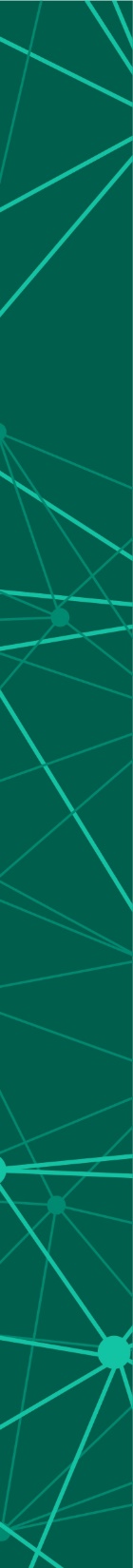 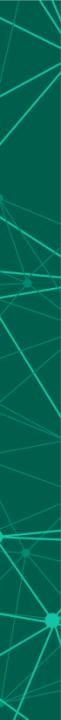 Концептуальные проектные решения в судостроении
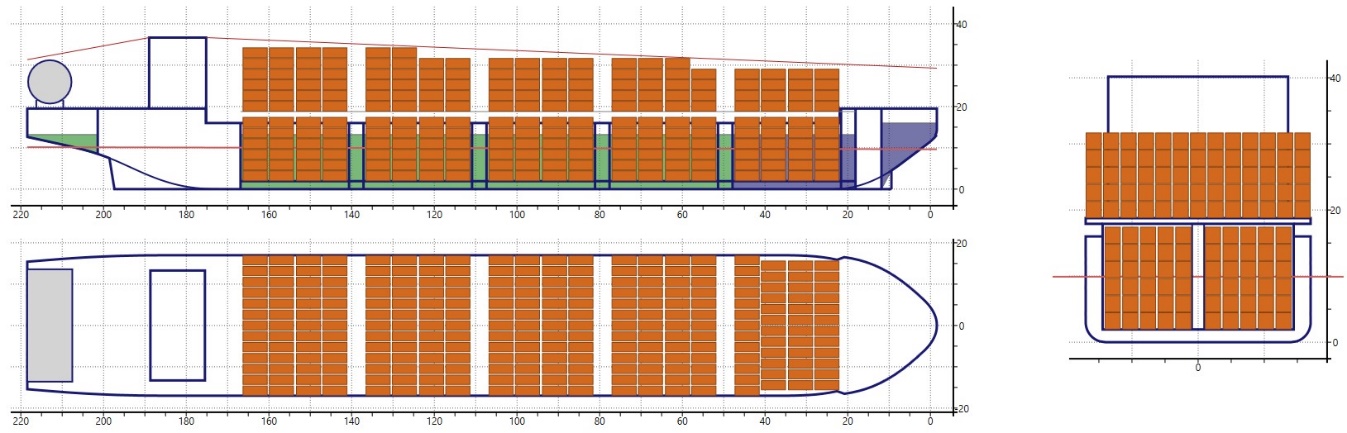 Универсальное сухогрузное судно ледового плавания

Полная загрузка контейнерами
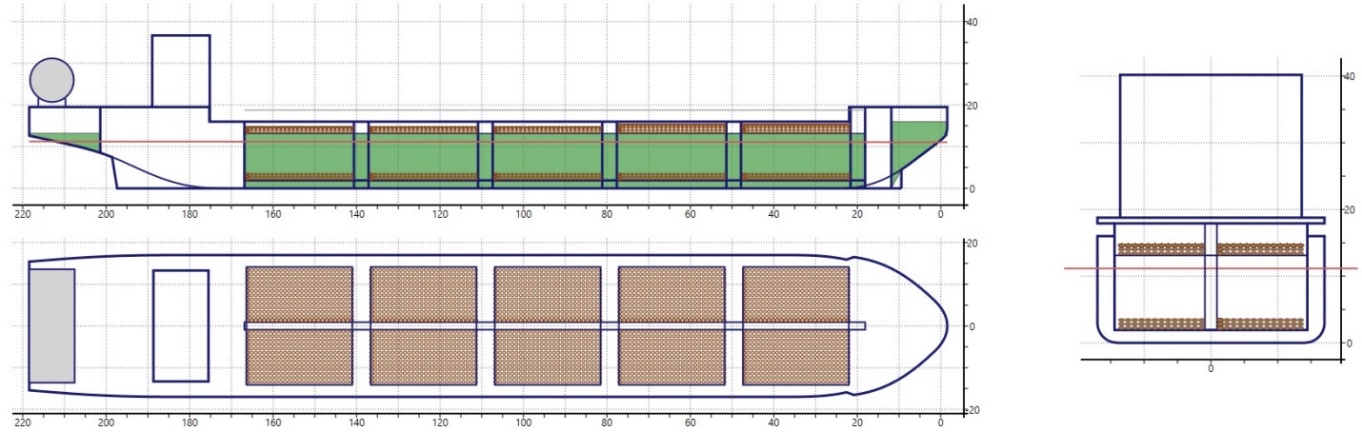 Универсальное сухогрузное судно ледового плавания

Полная загрузка 
биг-бэгами
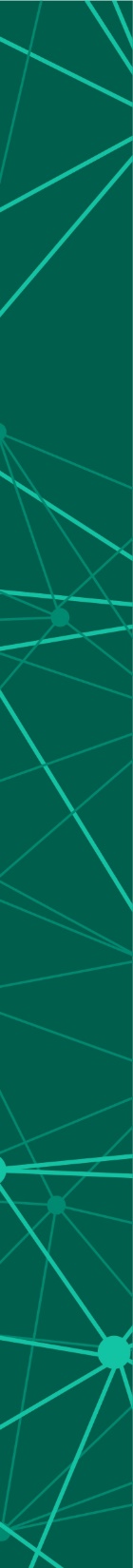 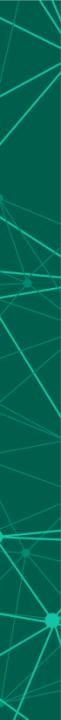 Приложение «Проектная модель судна ледового плавания»
Генерация теоретического чертежа (формы обводов корпуса) под заданные главные размерения
Расчёт основных общепроектных параметров судна
Формирование схемы общего расположения и расстановка переборок
Размещение основных типов груза в трюмах и на крышках люков
Моделирование геометрии балластных цистерн
Расчёт нагрузки масс и центра тяжести судна порожнём 
Расчёт дедвейта судна
Проверка требований остойчивости и посадки для рассматриваемых состояний загрузки, автоматическая или ручная балластировка 
Расчёт параметров ходкости в чистой воде и во льдах
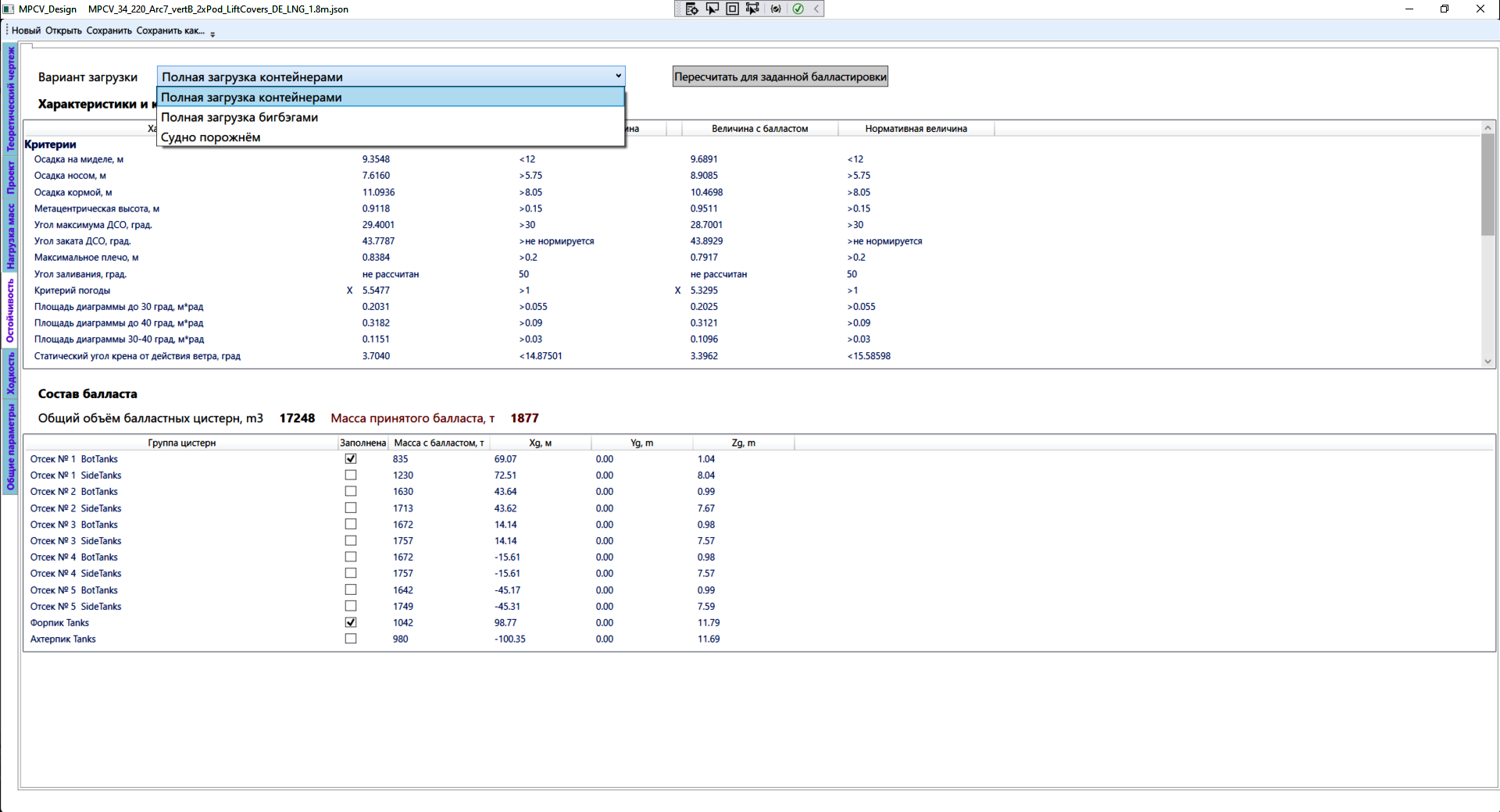 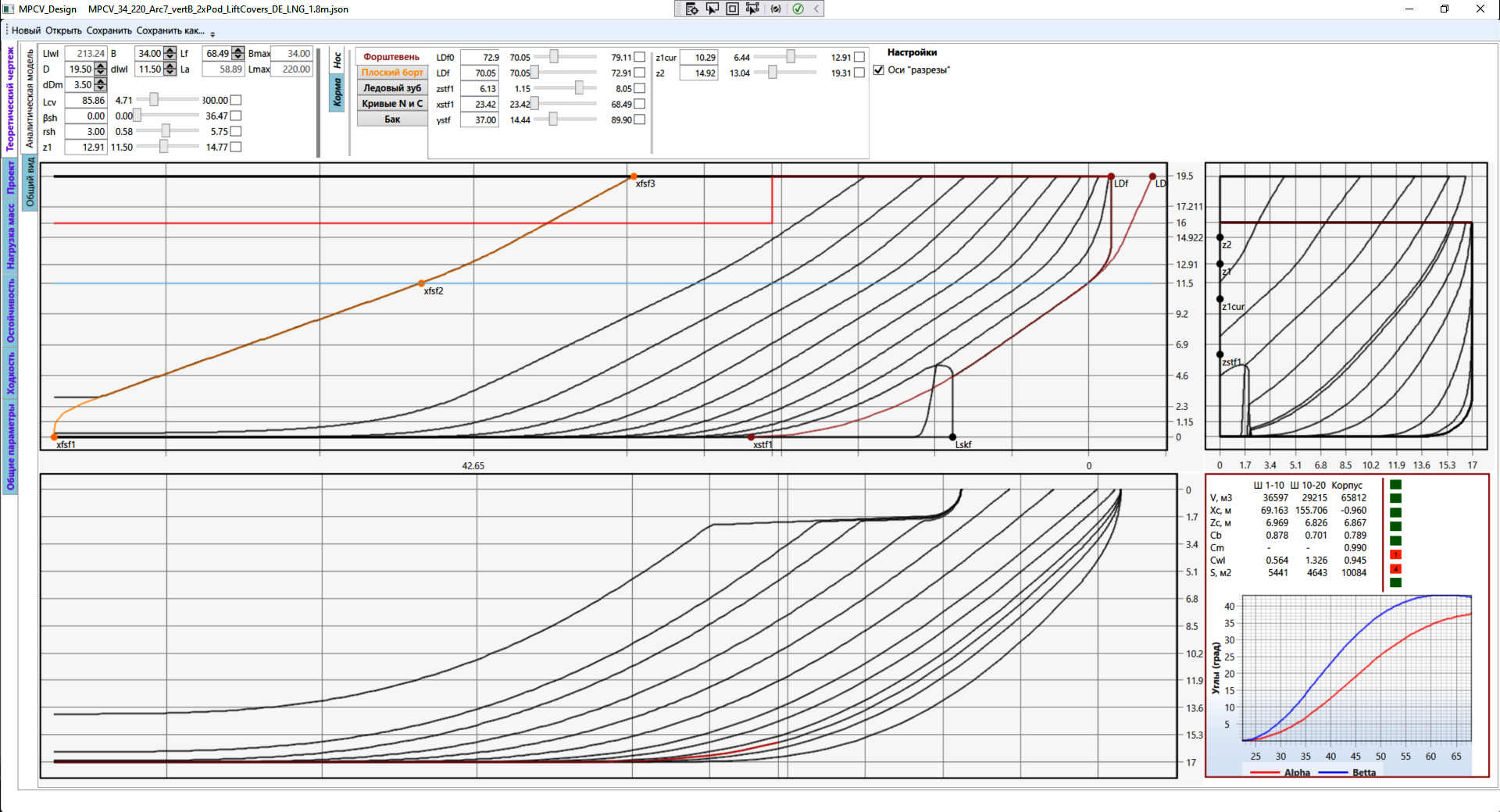 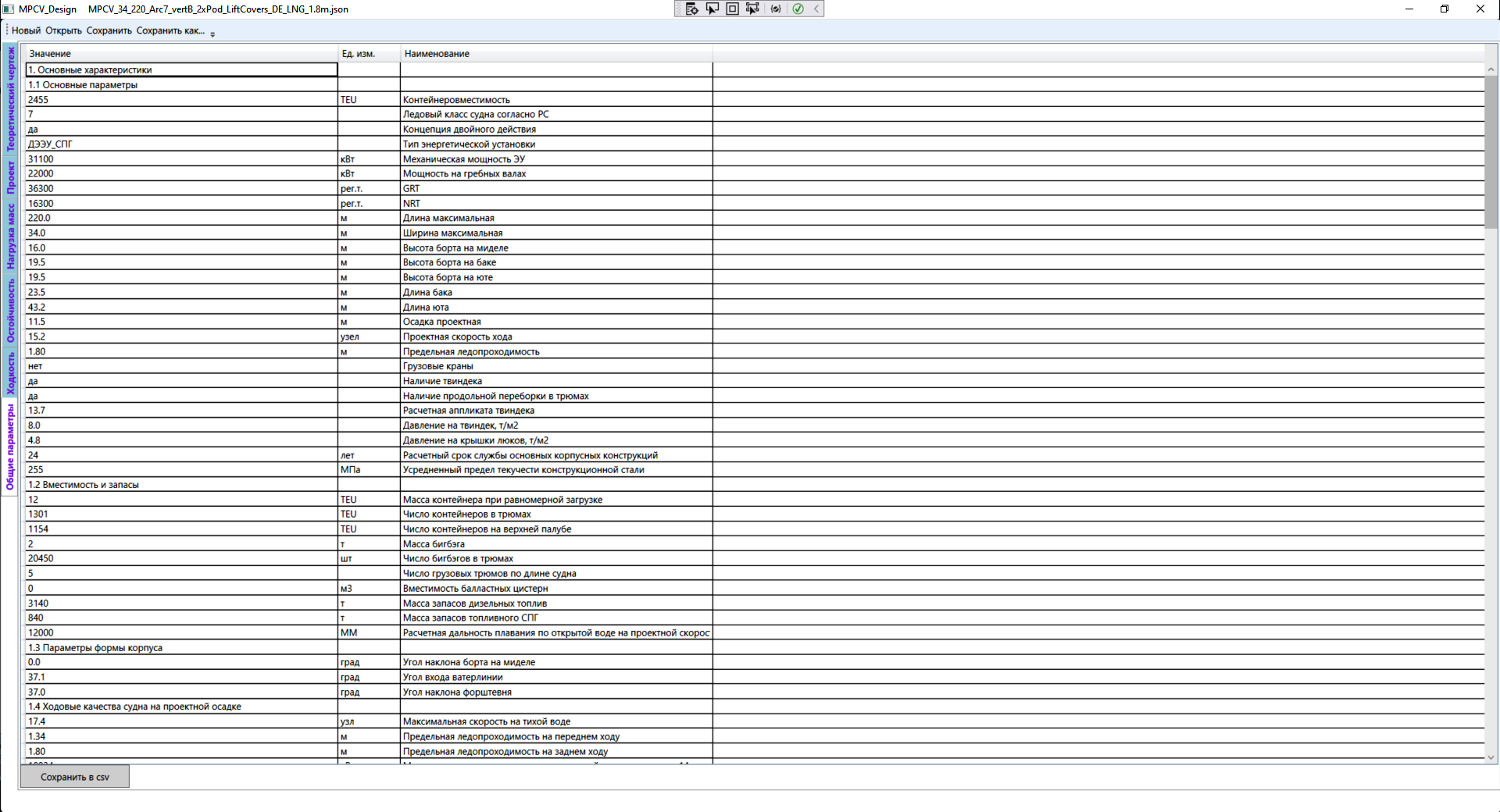 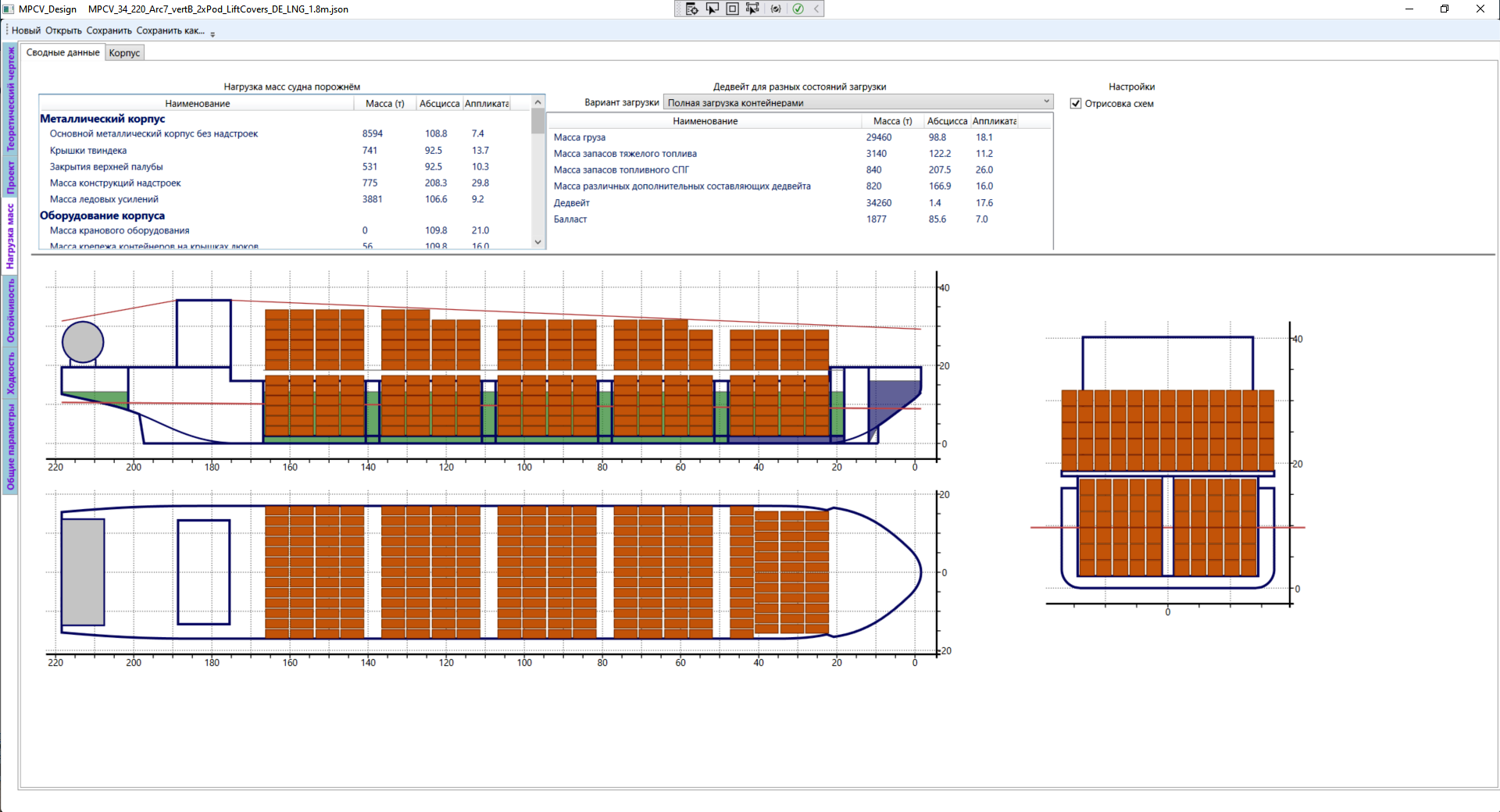 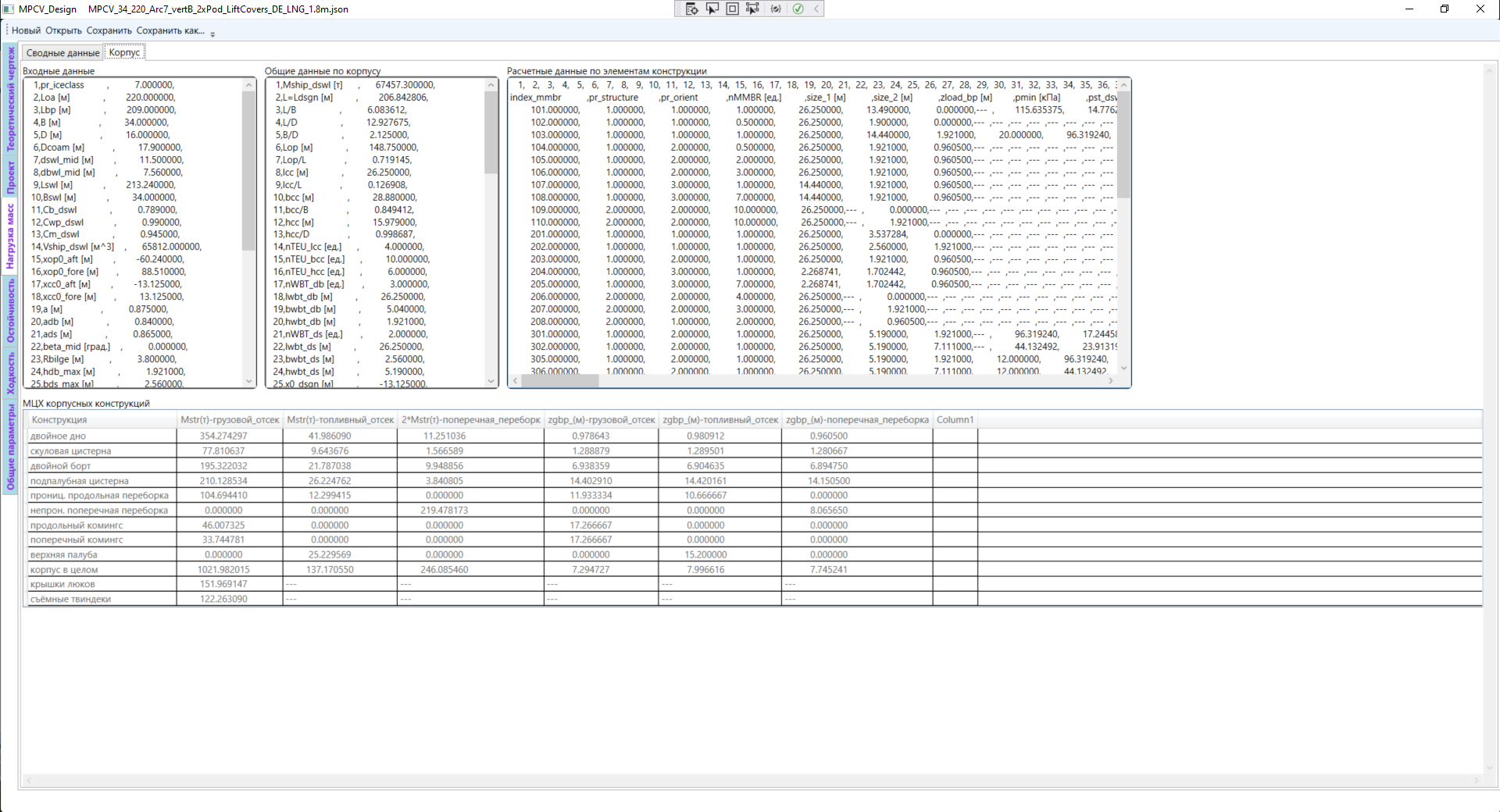 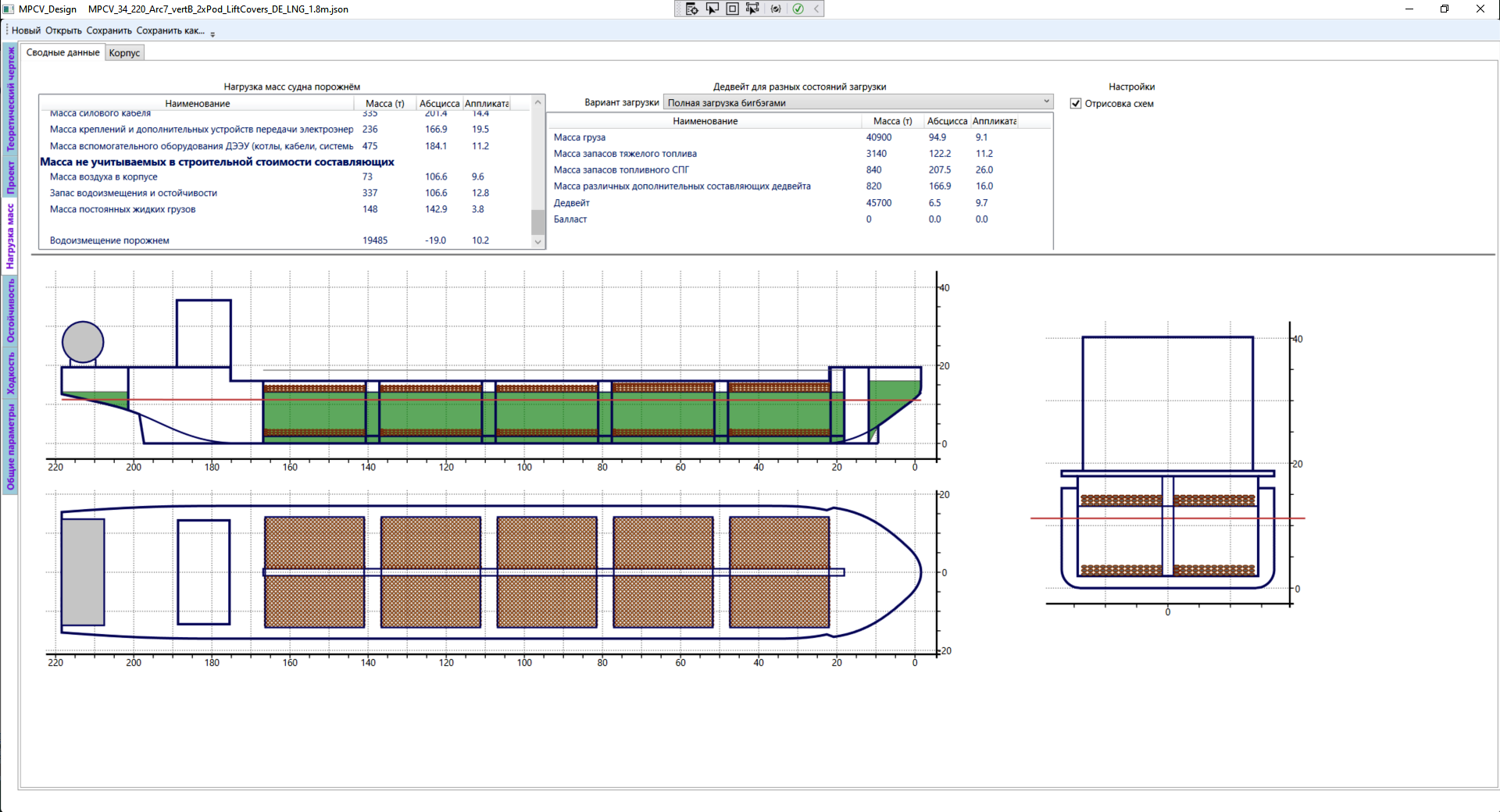 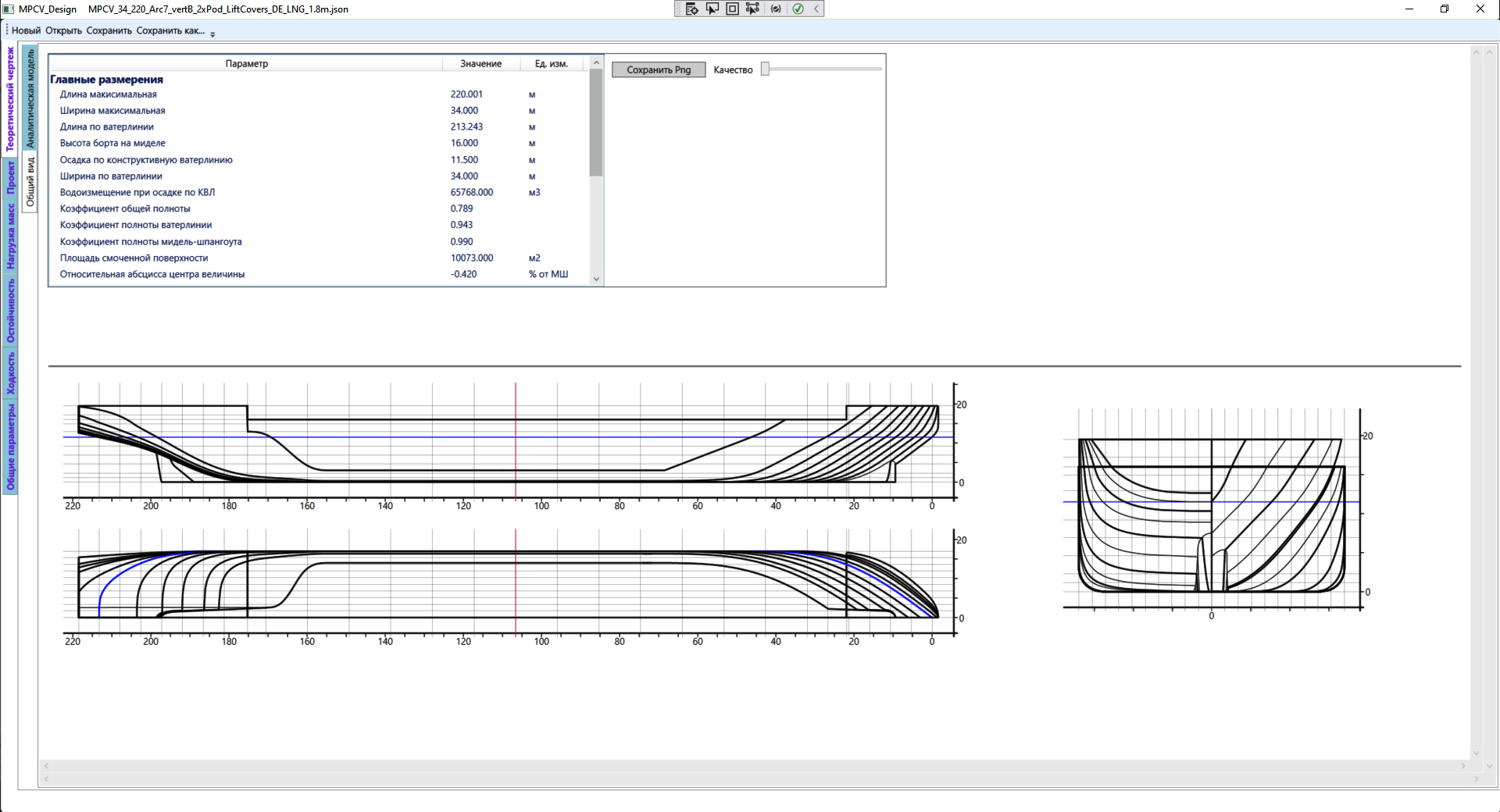 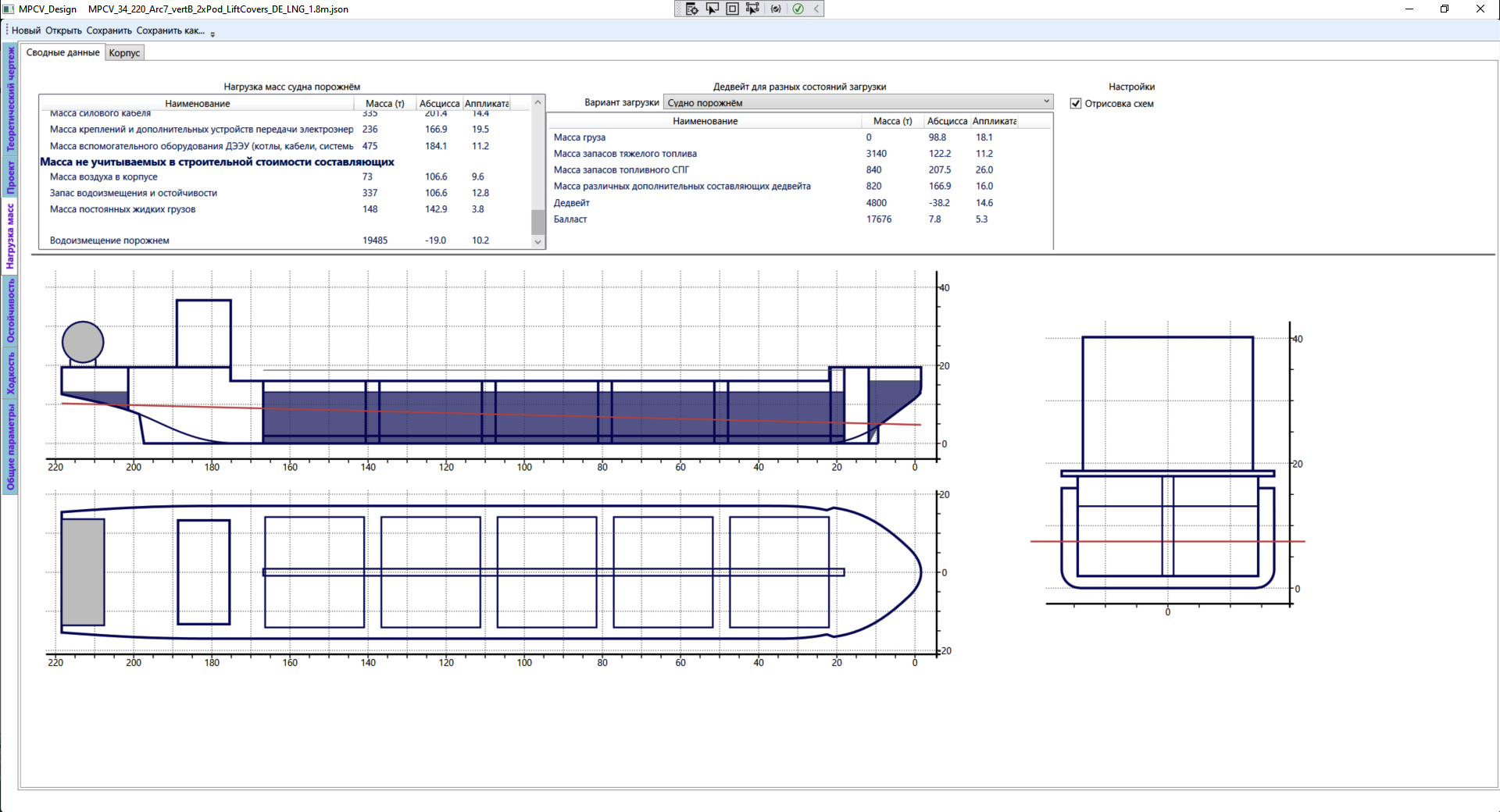 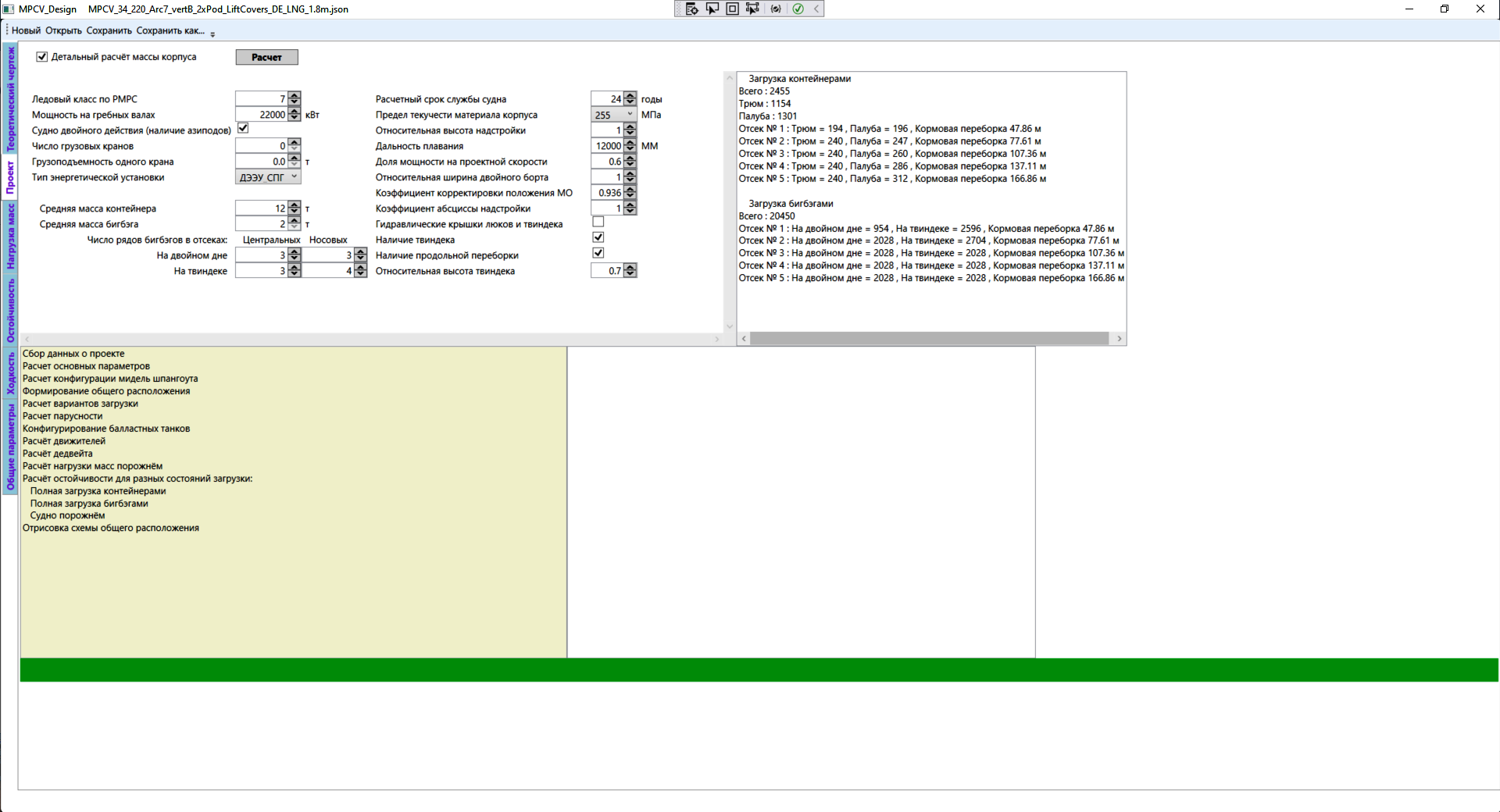 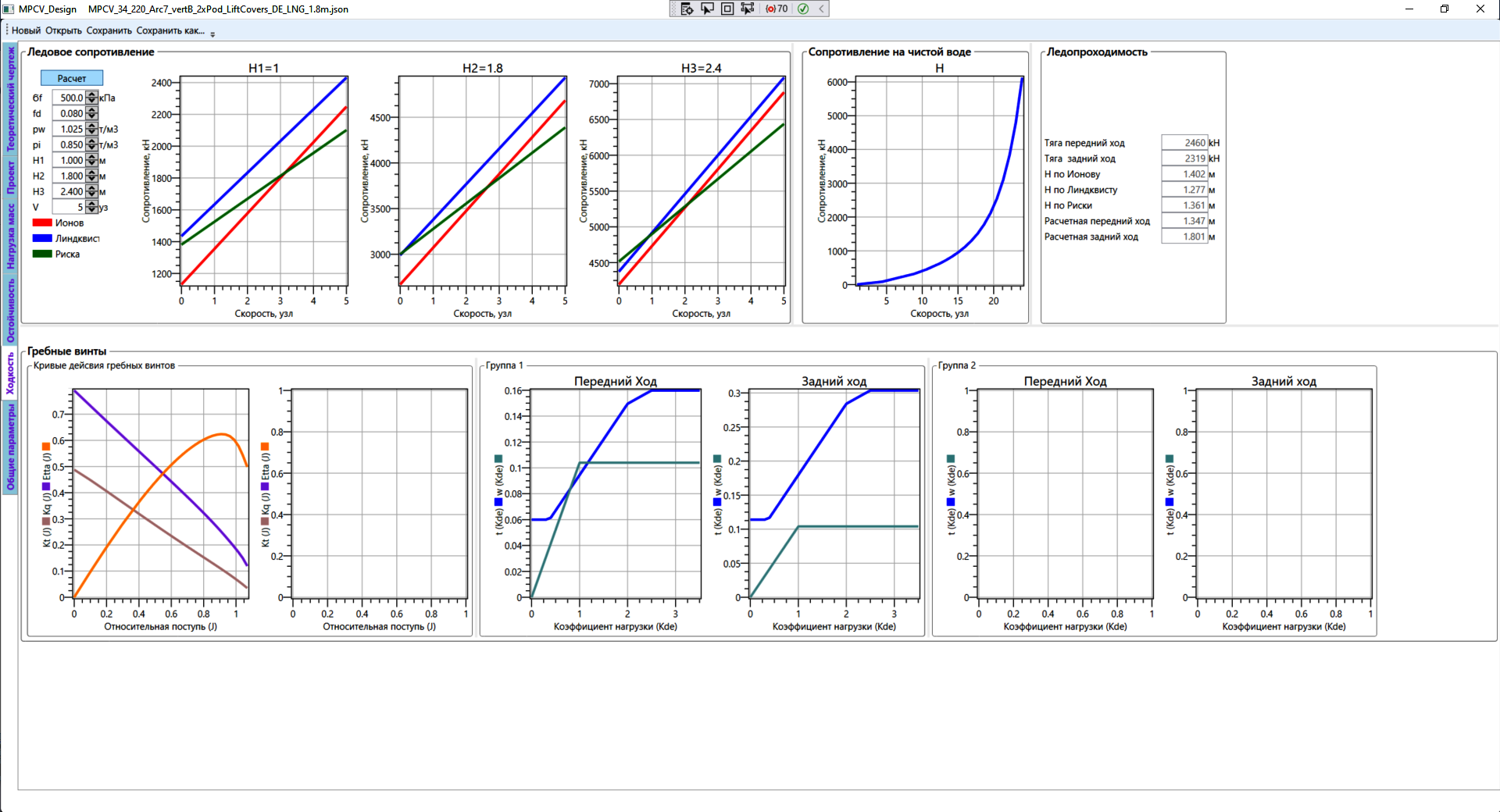 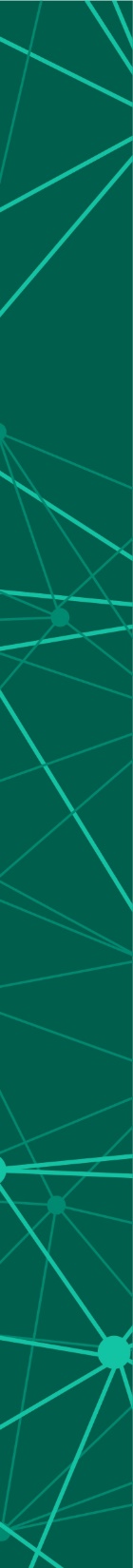 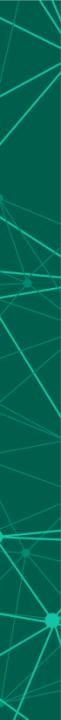 Проектные решения в области береговой инфраструктуры
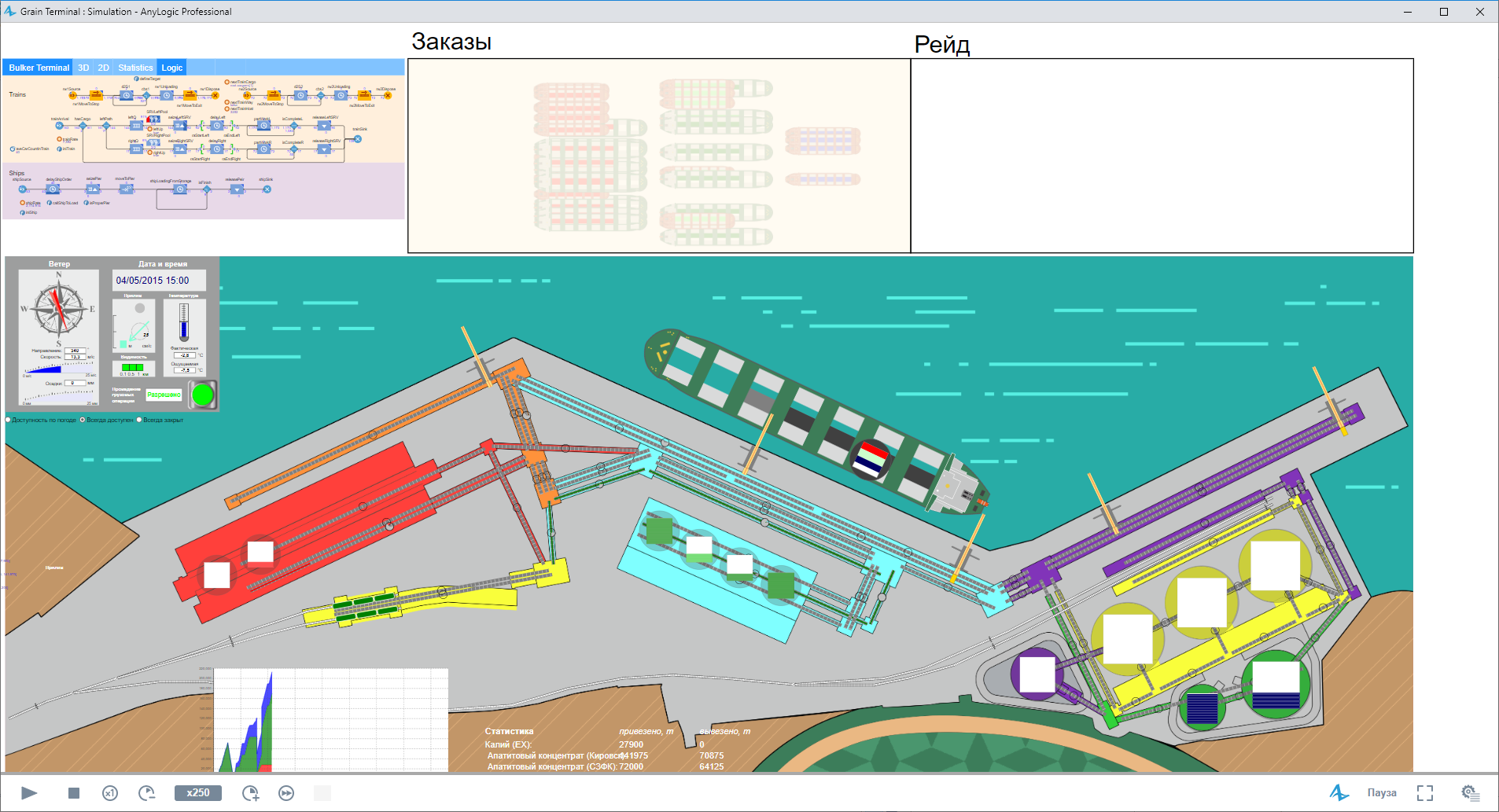 Генеральный план территории, конфигурация грузовых фронтов
Техническое оснащение причалов, грузовое оборудование
Объёмы и технические характеристики складов и хранилищ
Топология и технические характеристики конвейерных линий
…
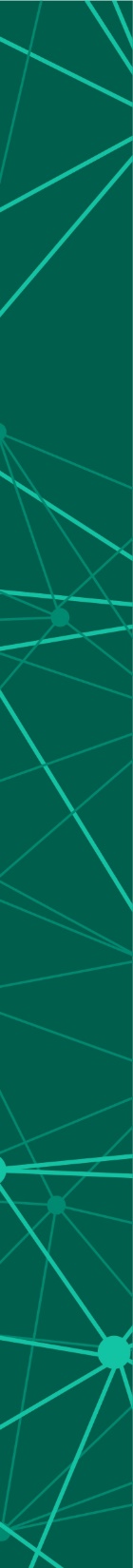 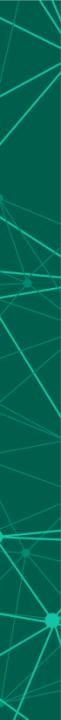 Задачи оперативного планирования в моделях стратегического уровня
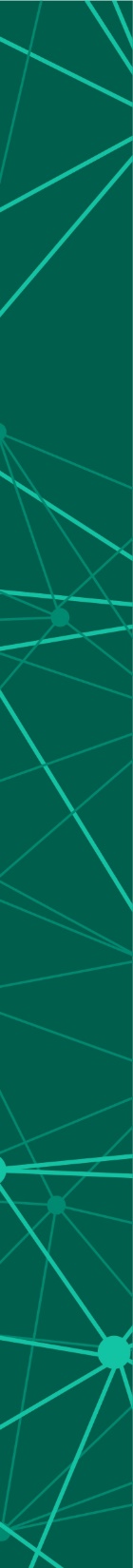 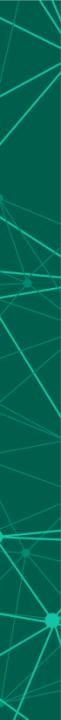 Оперативное планирование портовых операций
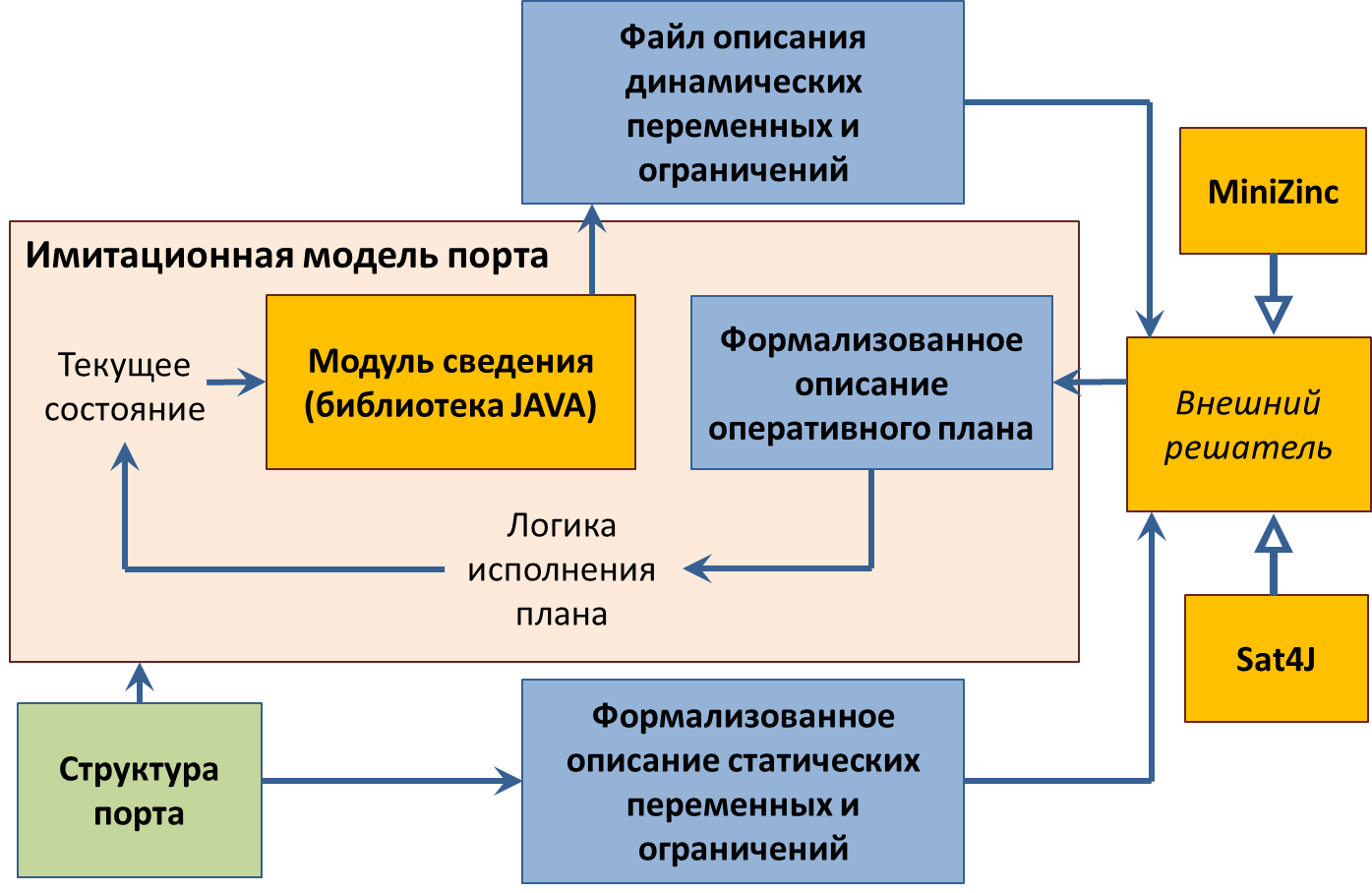 причал 1
0 т  1000 т
100 т/ч
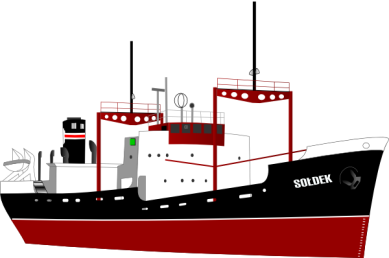 1ч
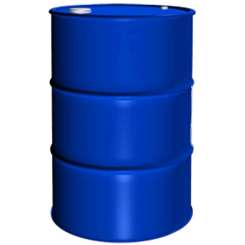 1ч
10000 т
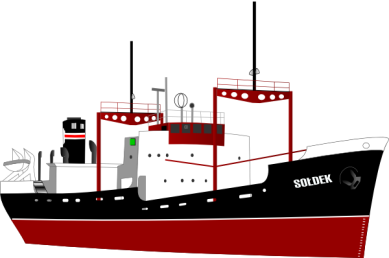 рейд
1ч
50 т/ч
0 т  1000 т
причал 2
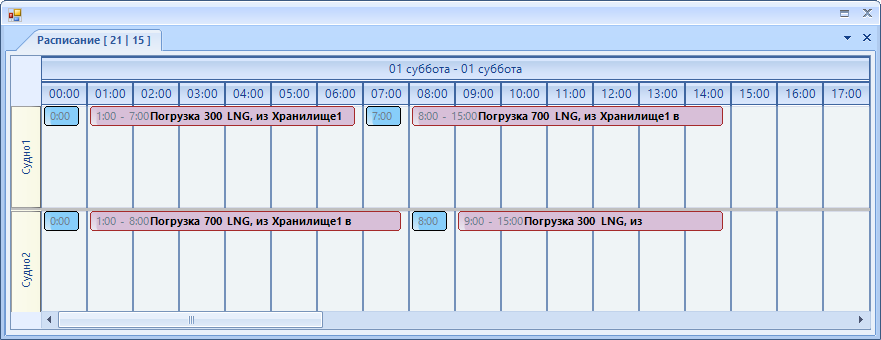 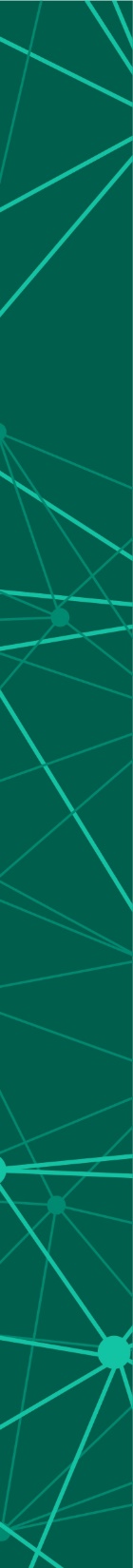 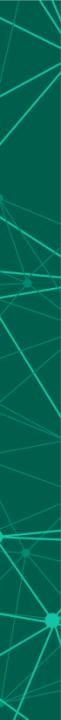 Работы, выполненные с участием ООО «Бюро Гиперборея», 2019-2022
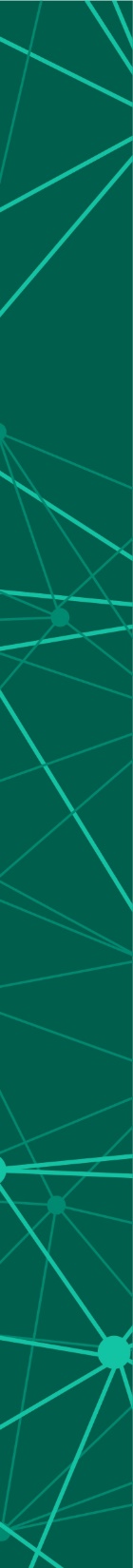 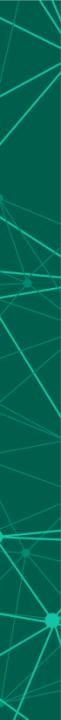 Выводы
Адекватное воспроизведение в имитационной модели механизмов оптимального оперативного управления важно не только для анализа уже существующей транспортной системы (то есть на стадии эксплуатации), но и на стадии проектирования. Решение, гарантирующее получение адекватных результатов - реализация элементов интеллектуального оперативного управления непосредственно внутри логики имитационной модели (AnyLogic+OptaPlanner; AnyLogistix, Amalgama Platform…).
В настоящее время кажется нереалистичным создание универсального решения для бесшовной интеграции средств автоматического проектирования (даже на уровне концептуальных моделей, т.н. 1D-CAD/CAE систем) с функционалом имитационных моделей. Перспективным подходом здесь может быть создание под каждый проект мобильной мультидисциплинарной команды исследователей, потенциально способной обеспечить все необходимые компетенции равно как в предметной области проектирования, так и в области математического моделирования.
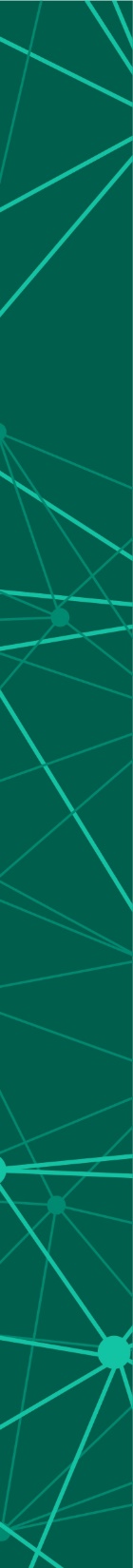 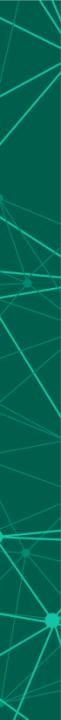 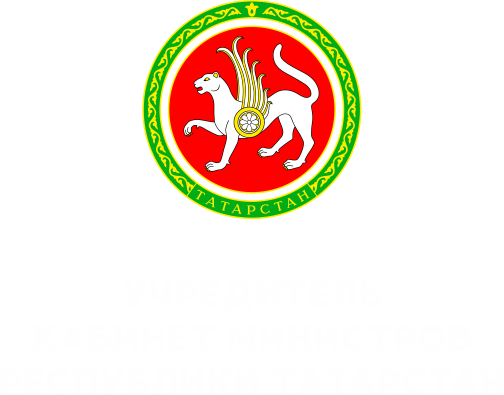 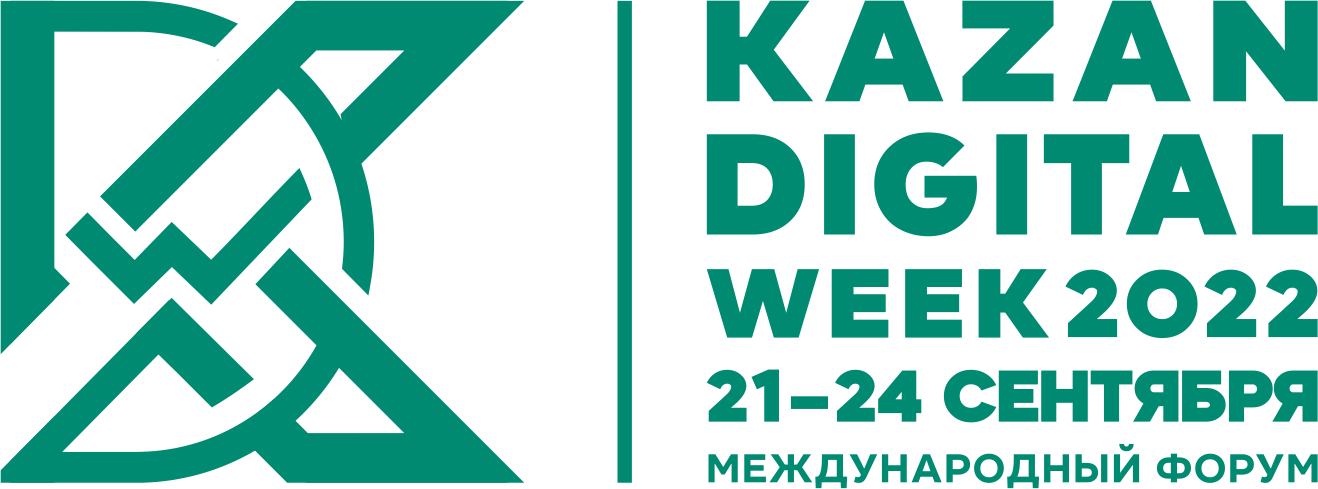 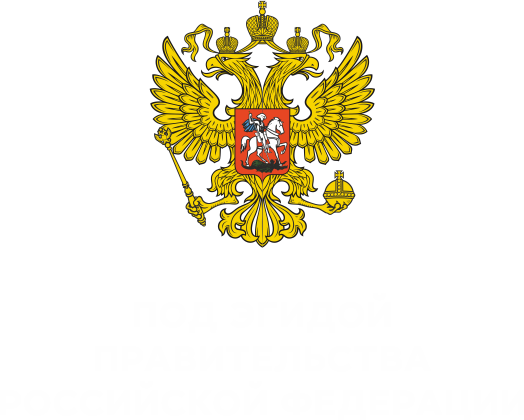 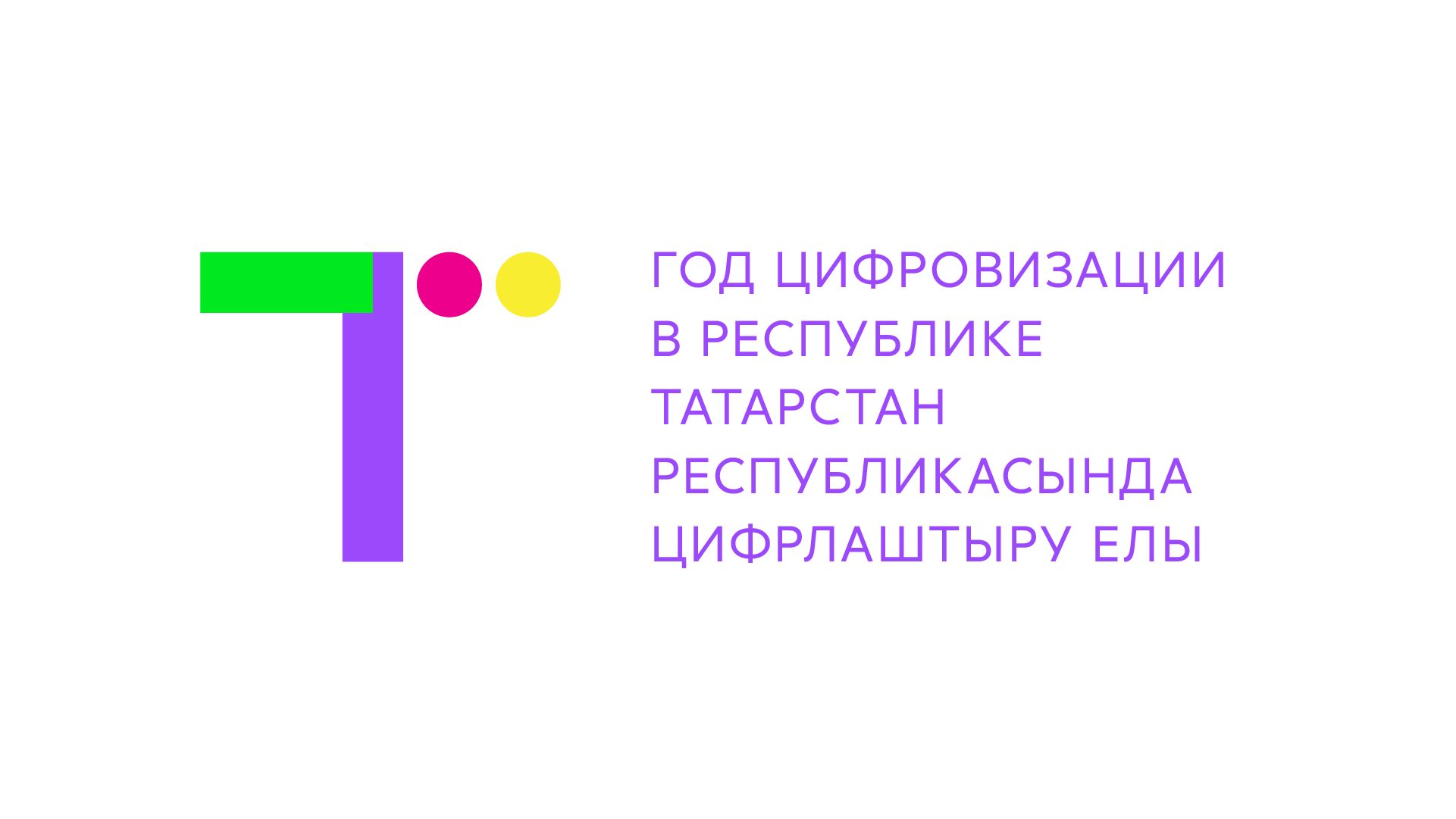 Спасибо за внимание